Дистанционное музыкальное занятие № 1Подготовительная группаМузыкальный руководитель: Башкирцева Н.О.
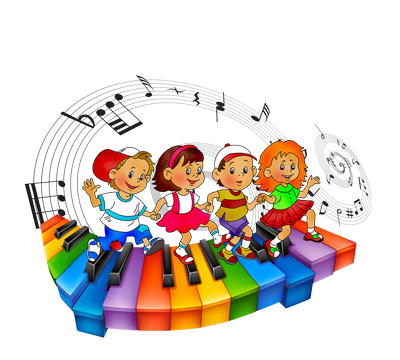 [Speaker Notes: «Волшебные нотки».]
Приветствие «Здравствуйте!»
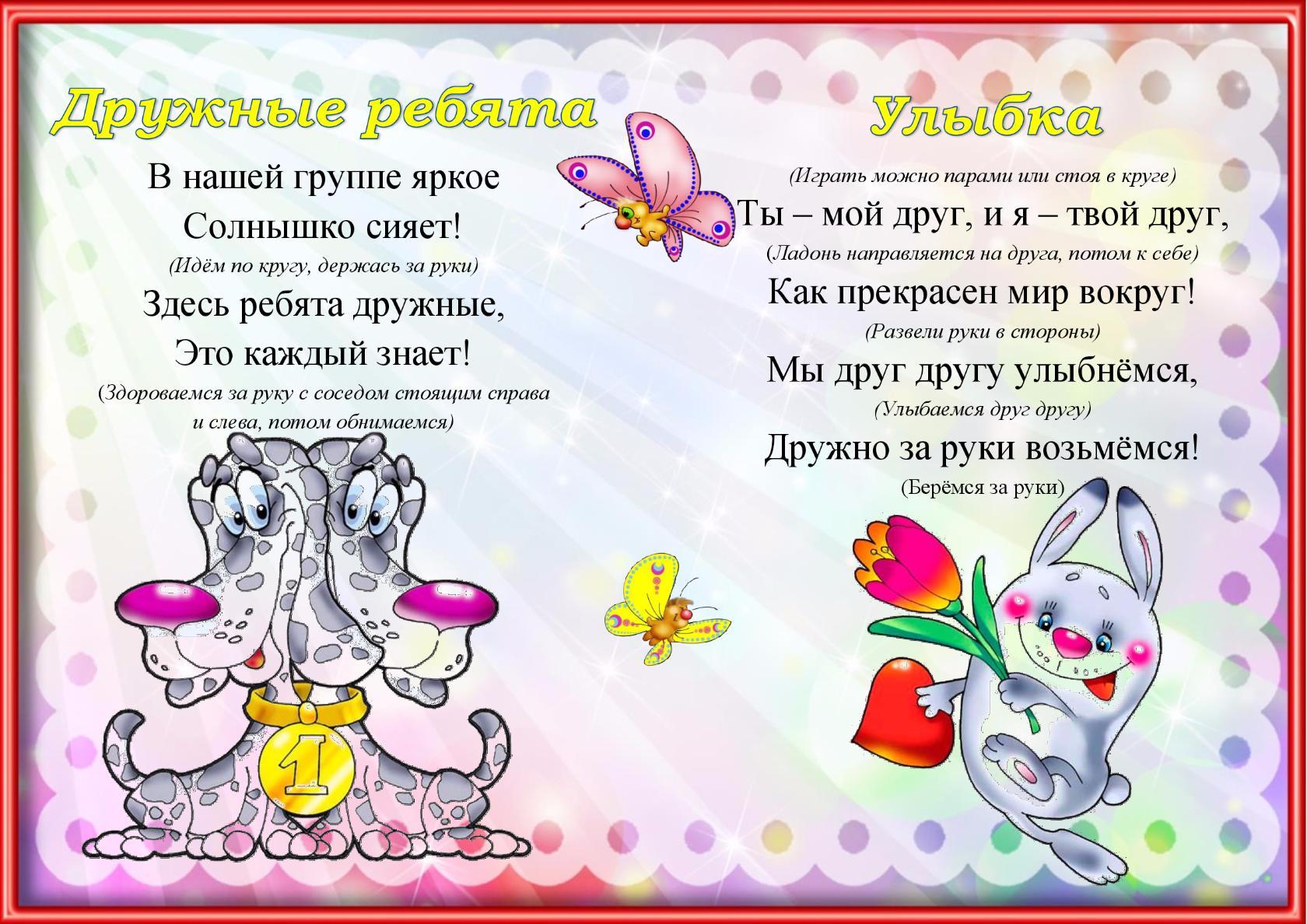 Рекомендации родителям: Выполняйте вместе с ребенком ритмические движения ориентируясь на слова развивая при этом не только ритмический слух у ребенка и умение действовать согласованно, но и доброжелательное отношение
Музыкально-ритмические движения

«Прыжки». «Этюд»  Муз. Л. Шитте
Рекомендации родителям: Выполняйте вместе с ребенком,хлопки под музыку ритмично, затем поставив руки на пояс, подпрыгивать на месте.
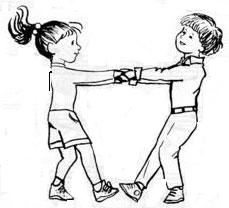 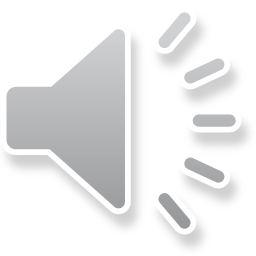 [Speaker Notes: Коммуникативная полька]
Музицирование
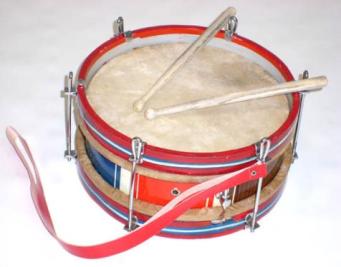 Рекомендации родителям: 
Задайте вопрос ребёнку:
Назови  музыкальные инструменты, которые видишь на экране?
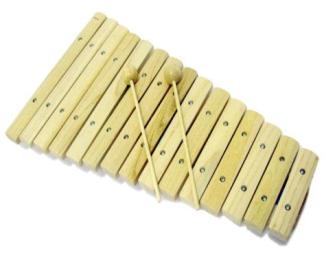 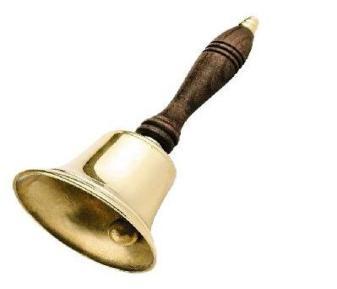 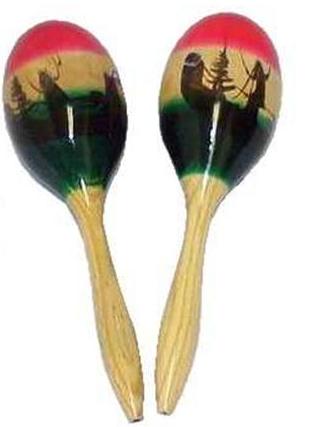 [Speaker Notes: Заколдованный лес]
Восприятие музыки (слушание)
«Вальс игрушек» музыка Ю. Ефимова
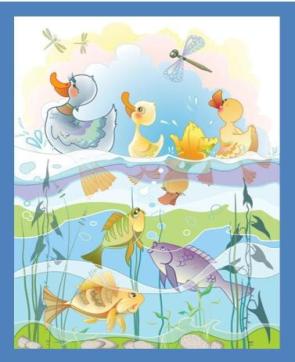 Вальс- это красивый бальный танец.
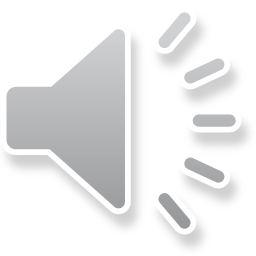 Рекомендации родителям: 

После прослушивания музыкального произведения, задайте ребёнку  вопрос о том, что ребёнок представлял себе, слушая музыку.
Пение
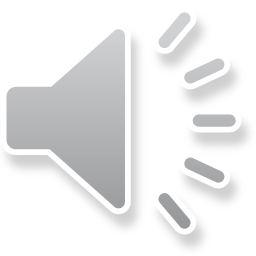 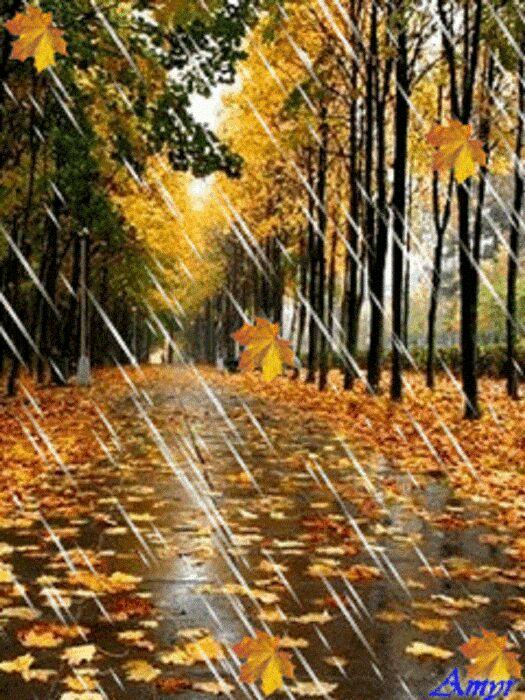 Песня «Осень» 
музыка А. Арутюнова

Рекомендации родителям: 

Протяжно пень на слог -А-, 
обратить внимание на спокойный характер.
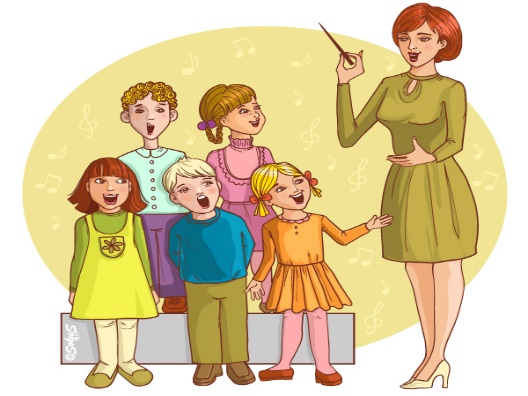 [Speaker Notes: Задание – спеть песню.]
ПляскаКарельская народная мелодия «Отвернись - повернись»
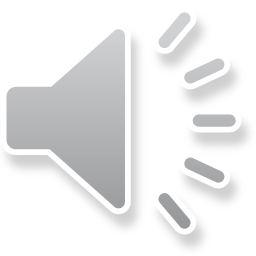 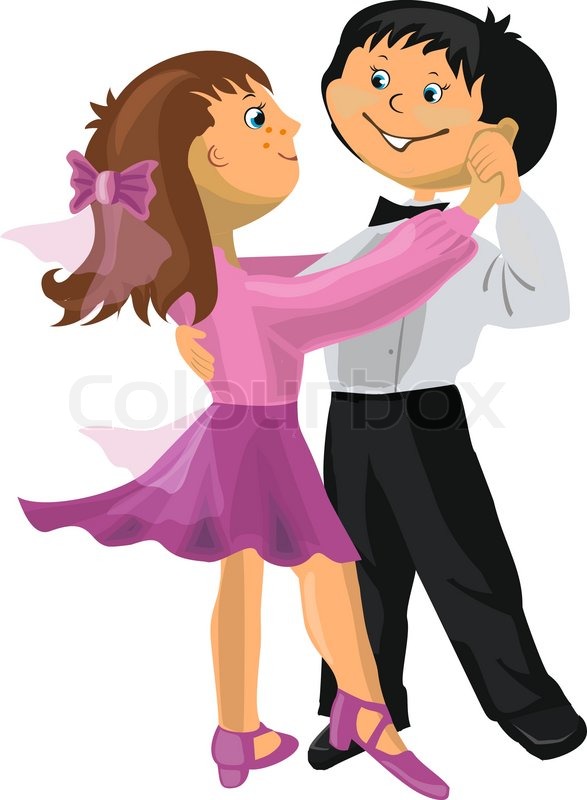 Рекомендации родителям: 

Ритмично выполняйте движения в парах- поскоки.
 Отворачиваясь друг от друга говорить «Отвернись!», поворачиваясь говорить: «Повернись!»
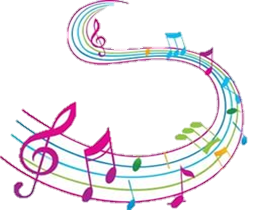 [Speaker Notes: Речевое музицирование]
Рефлексия
Рекомендации родителям: 

Обсудите с ребёнком, какой вид музыкальной деятельности понравился больше ?
 (петь, танцевать, слушать музыку)

Почему?
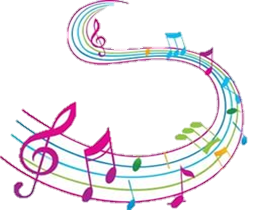 [Speaker Notes: Речевое музицирование]